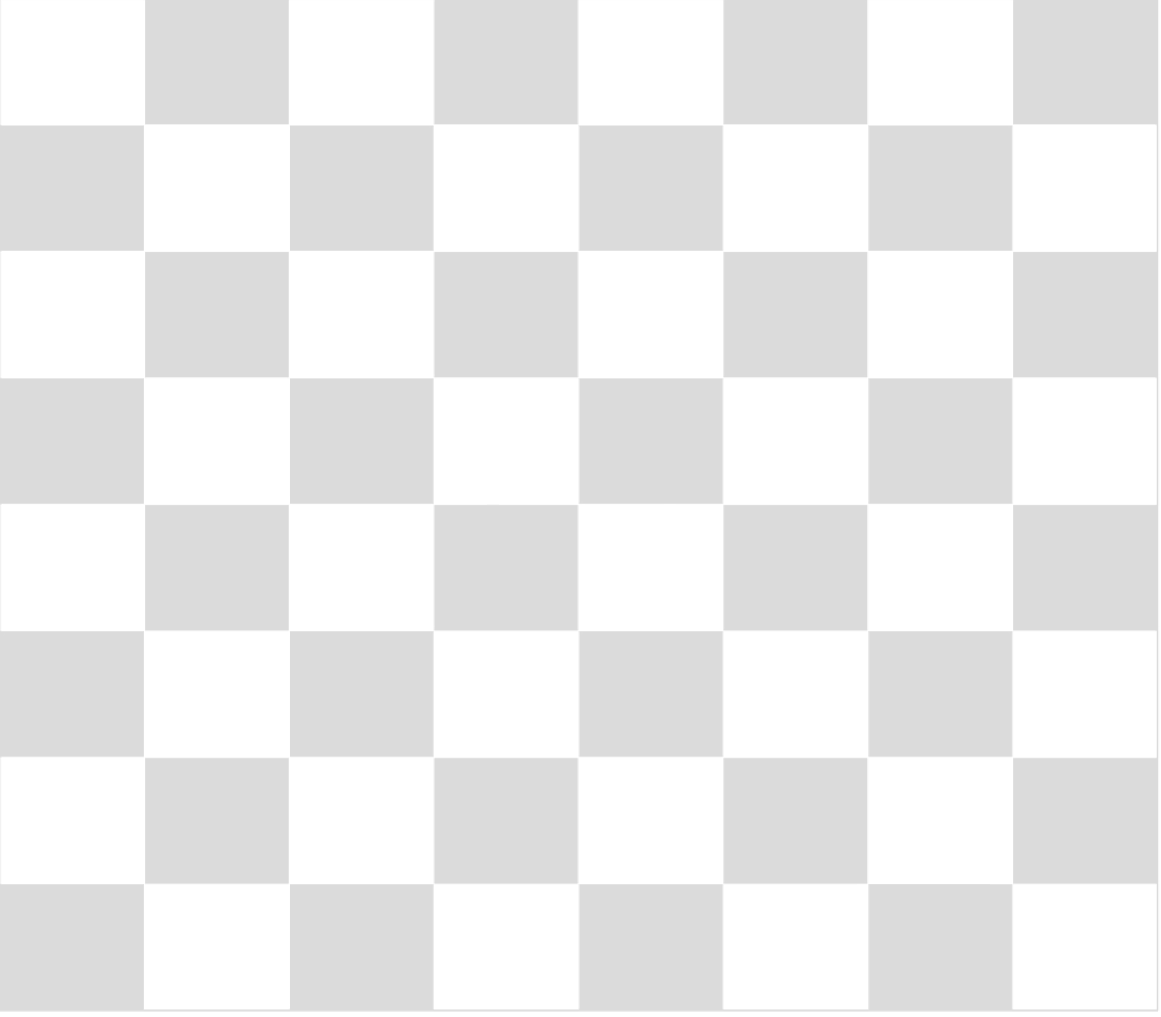 Шахматная нотация
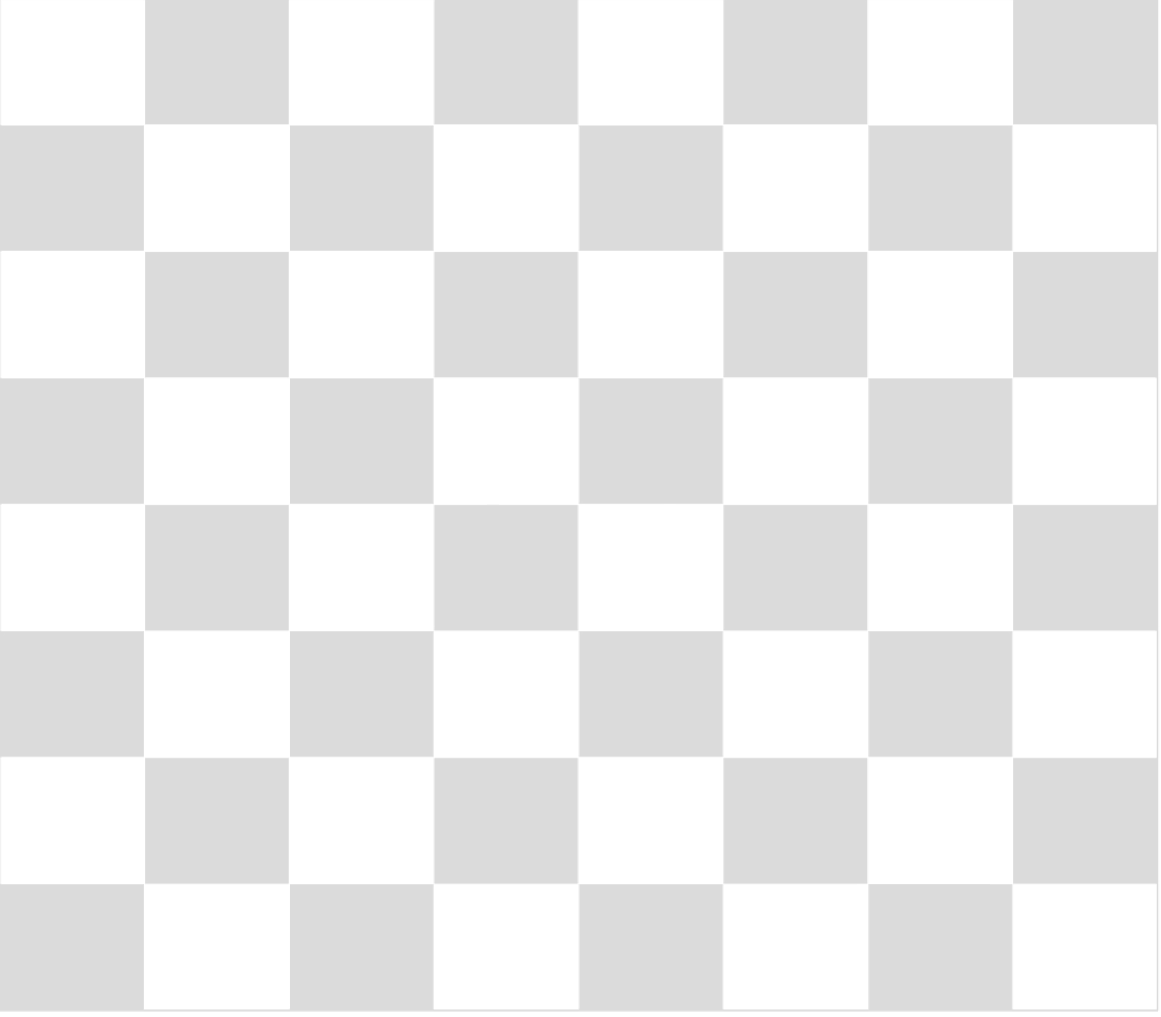 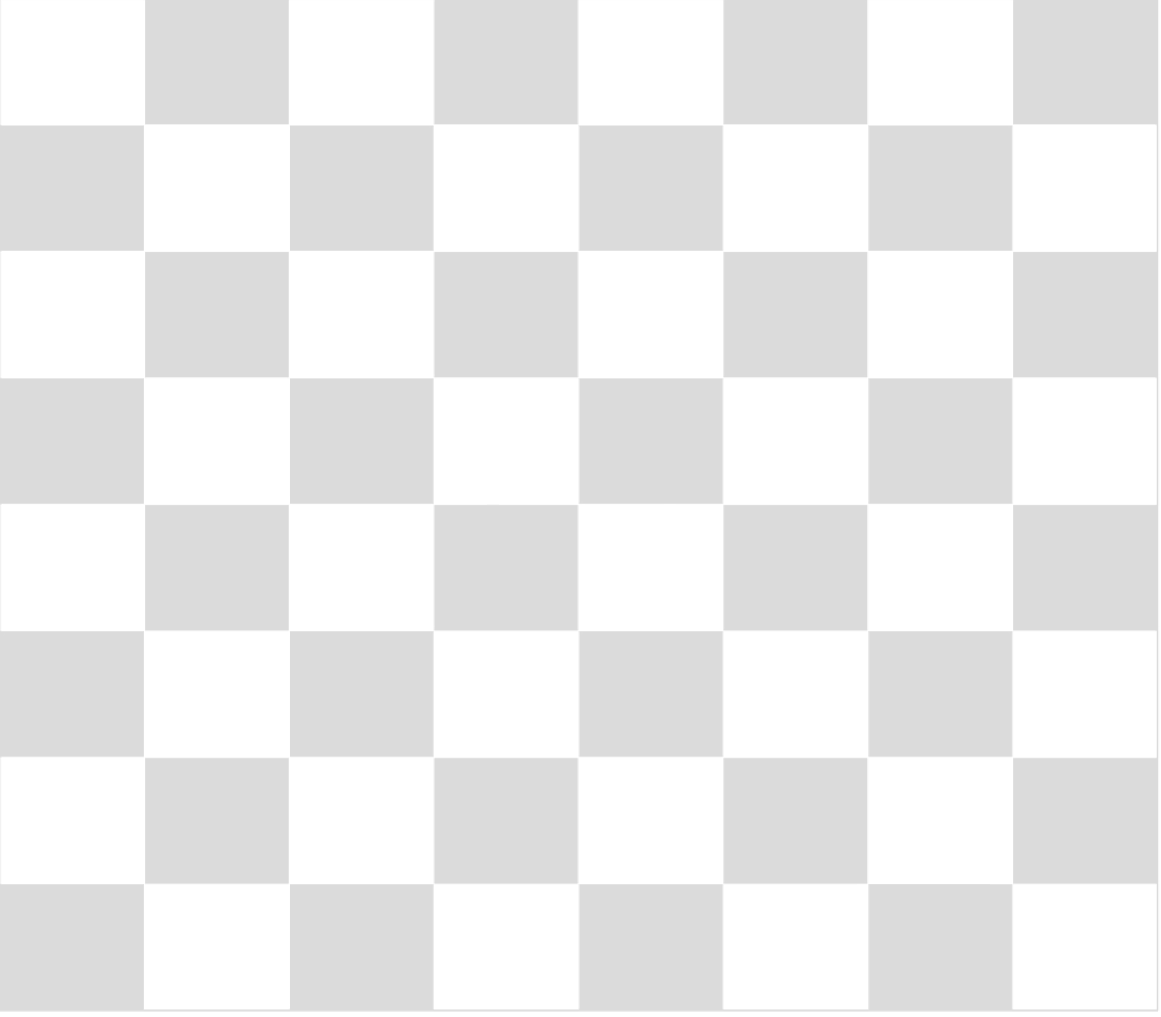 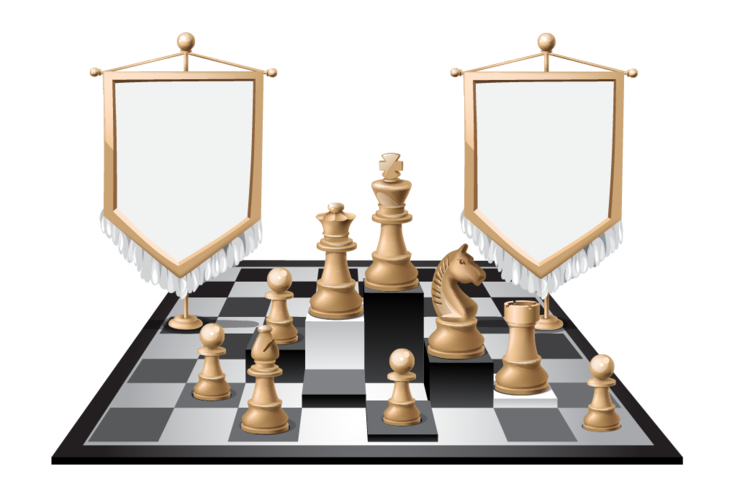 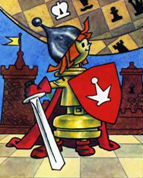 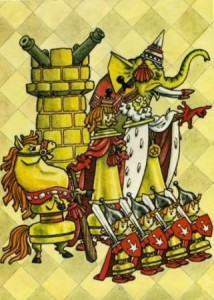 Цель занятия
Научиться ориентироваться на шахматной доске, ввести новое понятие «шахматная нотация», научиться определять «адреса» шахматных полей
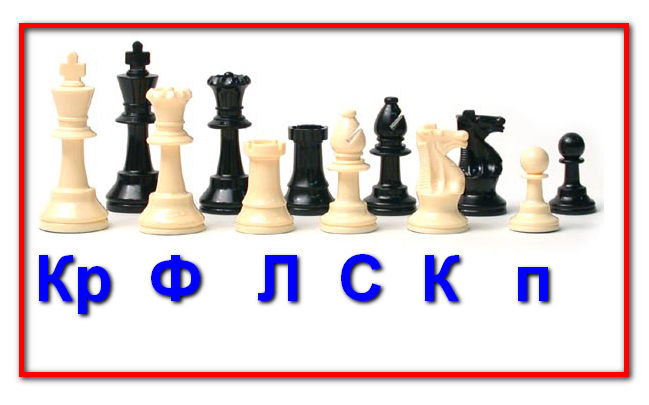 Загадки
С той и с этой стороны
В клетках кони и слоны.
В клетках справа, в клетках слева
Короли и королевы.
Но не могут удержаться,
Чтоб друг с другом не сражаться. 
О чем загадка?
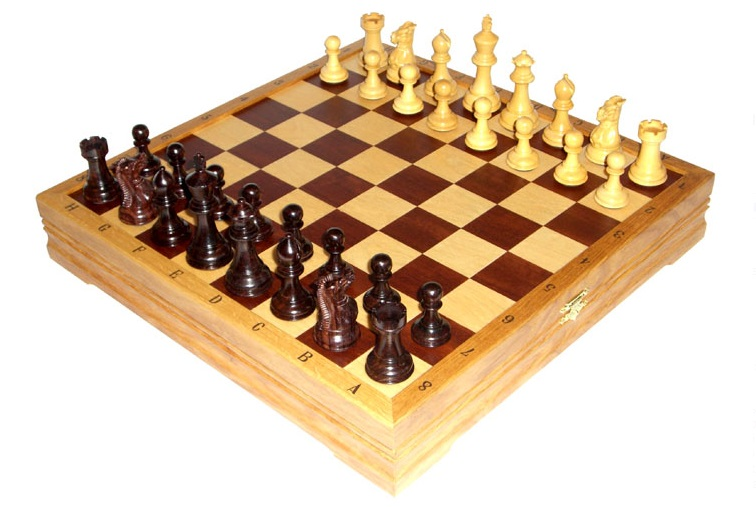 Их на поле всего два, 
Из-за них идет война. 
Одного поймать в ловушку - 
Прекращается игра.
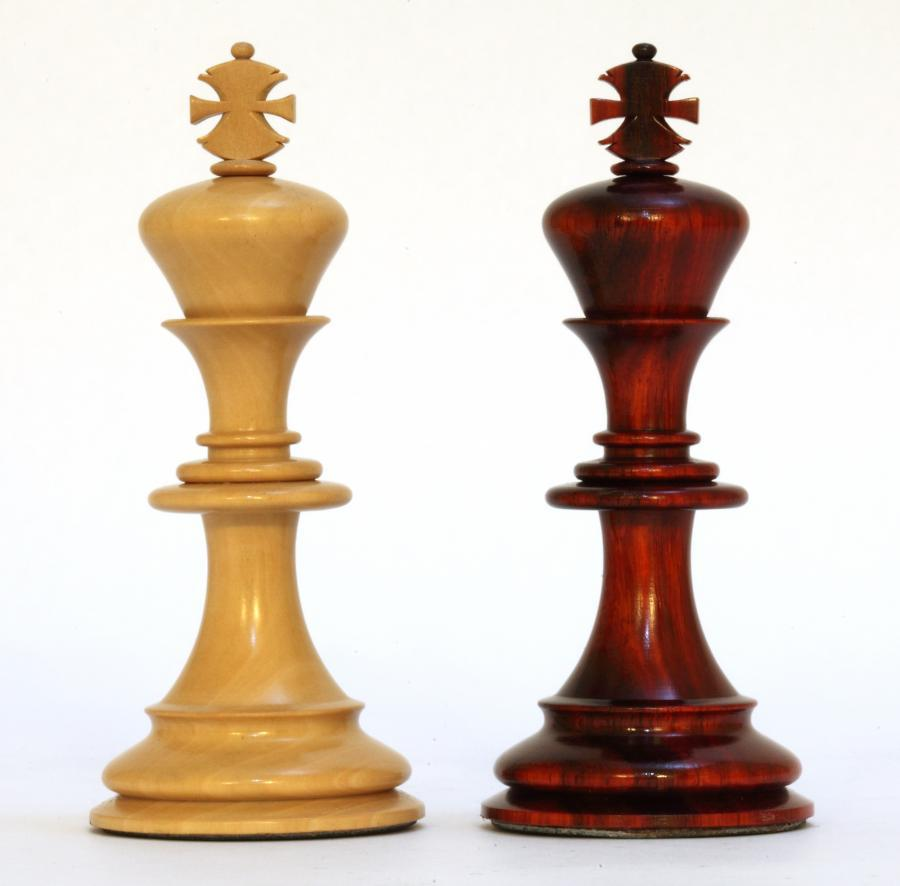 На шахматной доске —
Сильнейший он.
«Плывет», ну, как ладья,
И «топает», как слон.
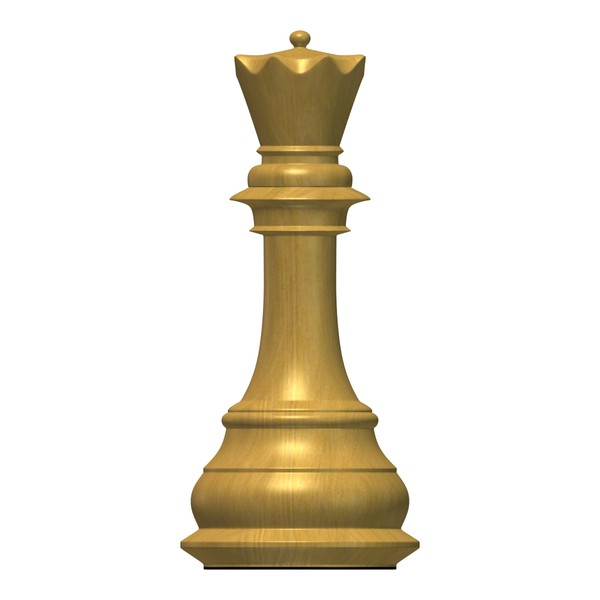 Обитает не в саванне,
И не так огромен он,
Но такое же названье
У фигуры этой -…
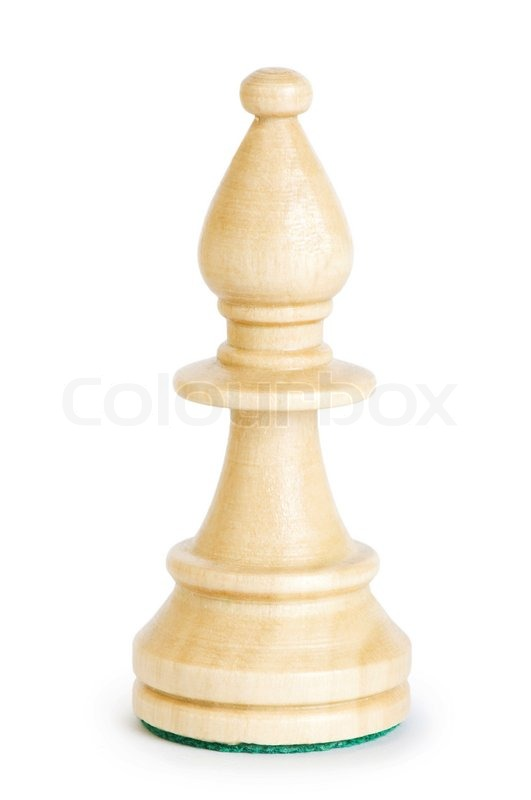 Мы могли на ней бы плыть
С русским князем по воде,
Но позволено ходить
И по клеточкам…
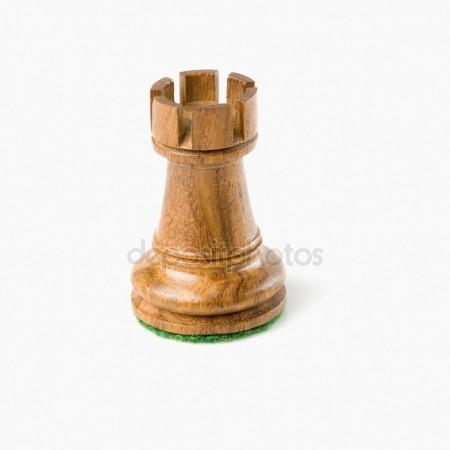 Я бываю деревянный,
Из пластмассы — я литой.
Я скачу в игре всемирной.
Догадались, кто такой?
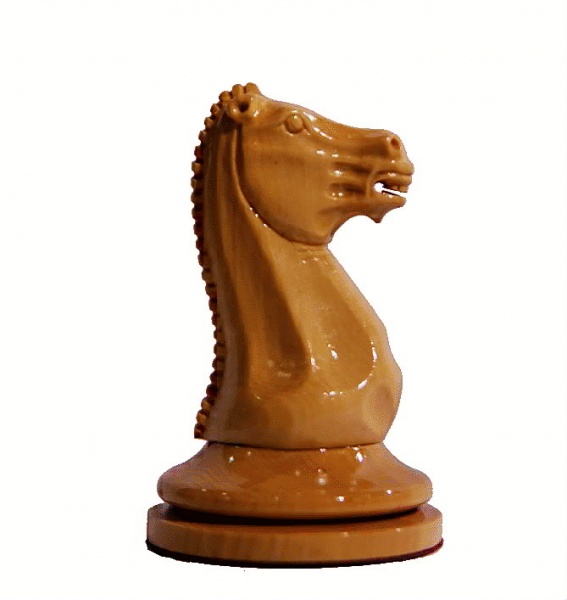 Кто не любит прыг да скок?
Кто ходить привык без спешки
И берёт наискосок?
Ну конечно, это -…
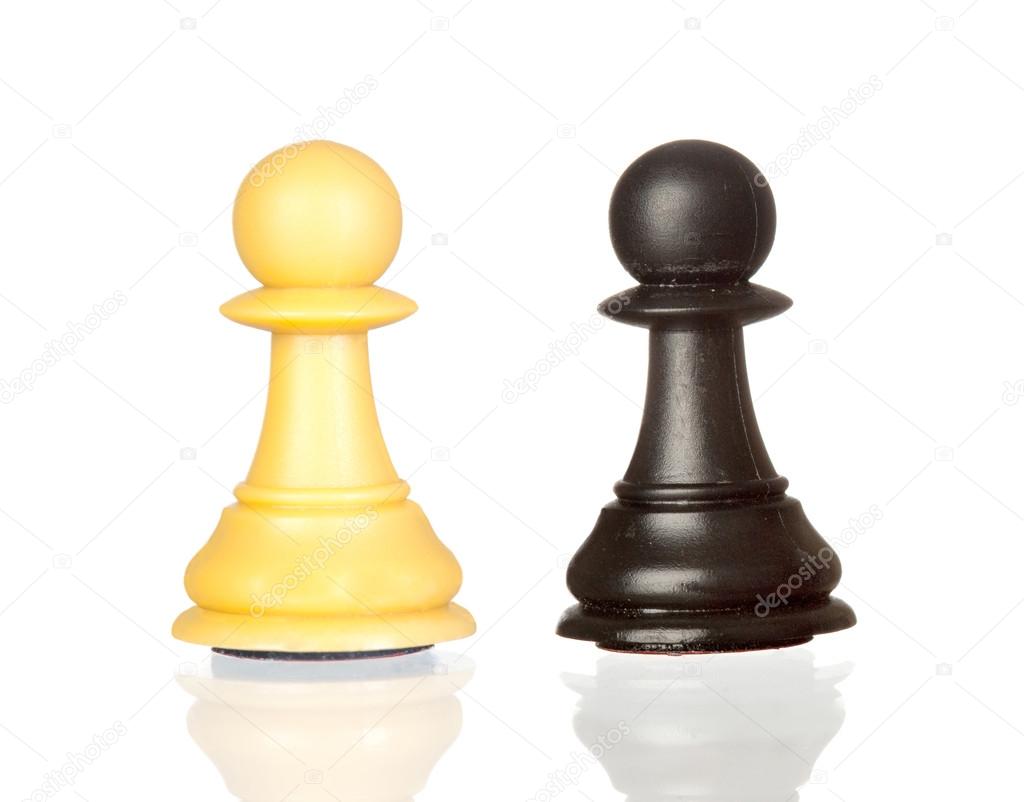 Шахматный город
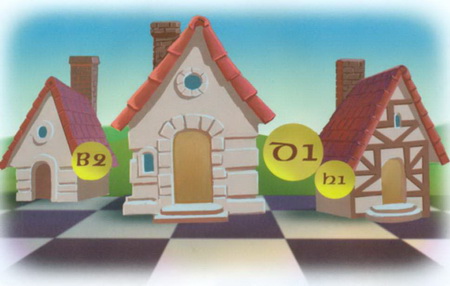 Представь себе шахматный город. Улицами будут вертикали, а домами — горизонтали. Для начала поселим в городе разные фигуры. Назовём, где живёт каждая фигура
Шахматный город
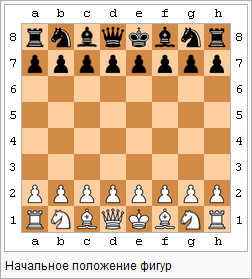 Помоги мальчику
В комнате тихо. Петя и дедушка играют в шахматы. Мама посмотрела на часы и сказала, что Пете пора ложиться спать. Петя не успел доиграть партию с дедушкой и расстроился. Мама сказала: «Не грусти — доиграешь завтра! А сейчас убирай шахматы со стола». «Но я забуду к завтрашнему дню положение фигур. Как же мы с дедушкой продолжим игру?» - спросил Петя.
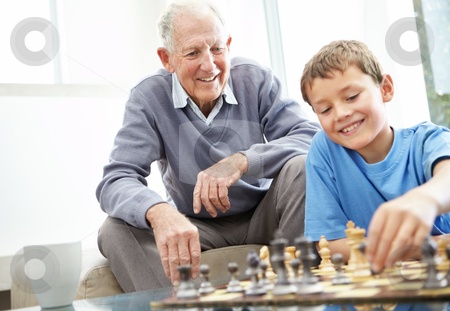 Шахматная нотация
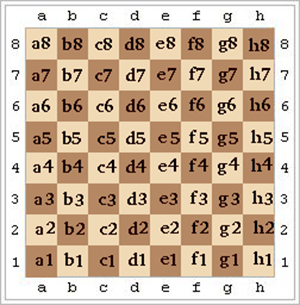 Фигуры заблудились
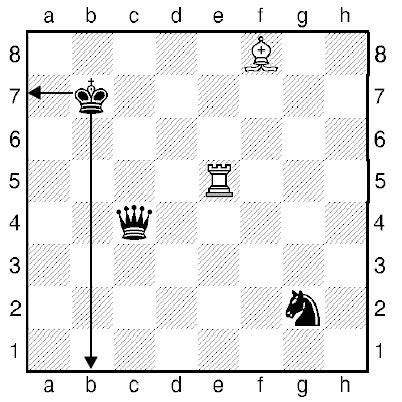 Король живёт на улице «b»   в доме № 7. Пишется Кр b7
Ферзь живет на улице «с»     в доме № 4. Пишется Ф с4
Ладья живёт на улице «е»     в доме № 5. Пишется Л е5
Слон живёт на улице «f»       в доме № 8. Пишется С f8
Конь живёт на улице «g»      в доме № 2. Пишется К g2
Шахматная нотация
Теперь покороче — на шахматном языке. Приняты такие сокращения:
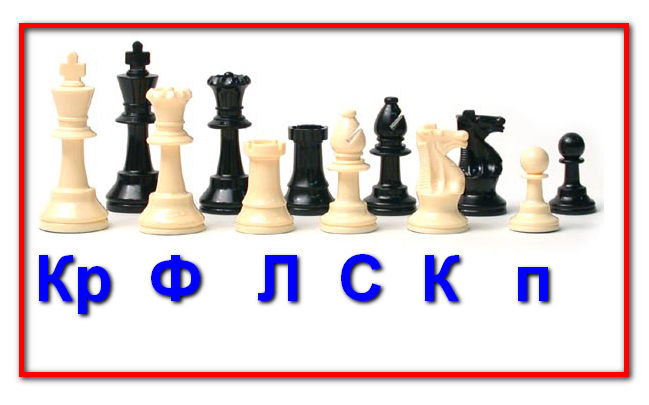 Кр - Король С - СлонФ - Ферзь К - КоньЛ - Ладья п. - пешка
Правила шахматной нотации
Чтобы никого не пропустить и правильно записать позицию, надо соблюдать ТРИ важных правила:

Первыми записывают БЕЛЫЕ фигуры, затем ЧЁРНЫЕ. Необходимо записать положение и своих, и чужих фигур — вдруг противник специально «забудет» свою тетрадь. 
Записывают фигуры по СТАРШИНСТВУ: Король — ферзь — ладья — слон — конь — пешки.
Если у тебя несколько одинаковых фигур (пешек), то их надо записывать в АЛФАВИТНОМ порядке от «a» к «h».
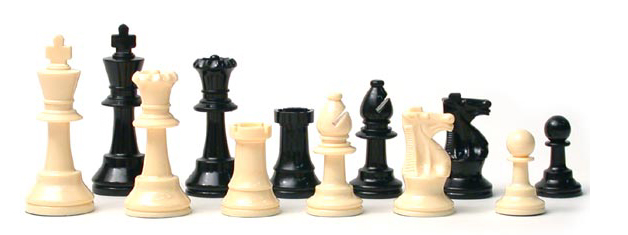 Дидактическая игра «Дождик»
Белые:
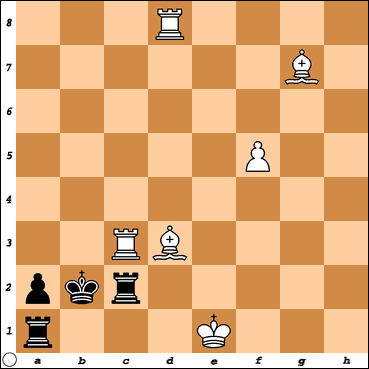 Король
Ладья
Ладья
Слон
Слон
Пешка
е1
с3
d8
d3
g7
f5
Чёрные:
Король
Ладья
Ладья
Пешка
b2
a1
c2
a2
Молодцы!
СПАСИБО ЗА РАБОТУ!